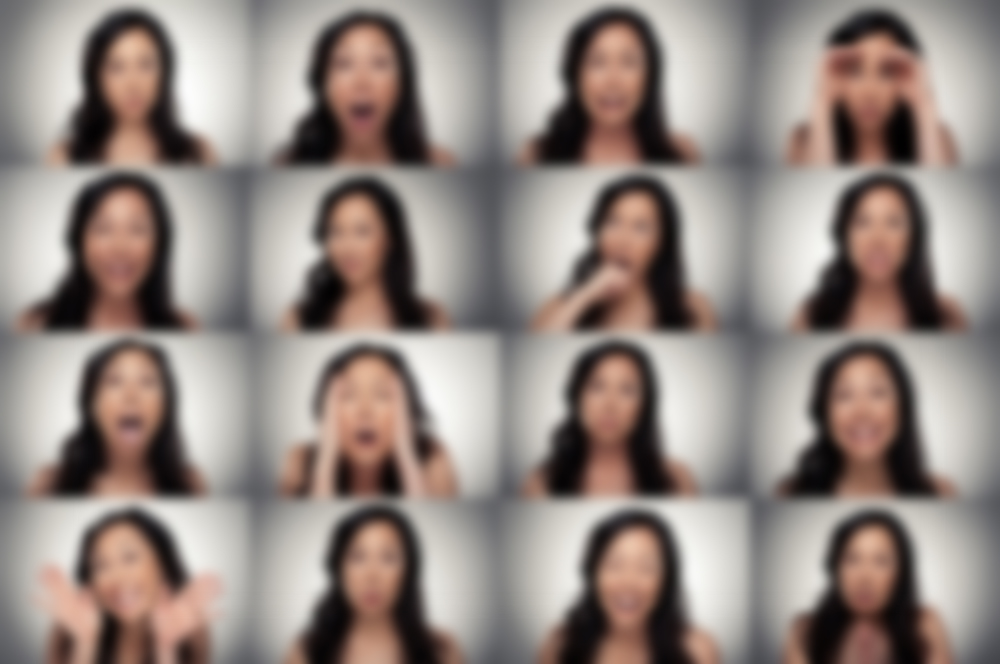 Lecture 4. Biofeedback module "emWave-2" - a modern tool for teaching emotional state management and developing stress resistance
1. Theoretical aspects of working with biofeedback modules.
2. Development of stress resistance skills by working with the "emWave-2" module.
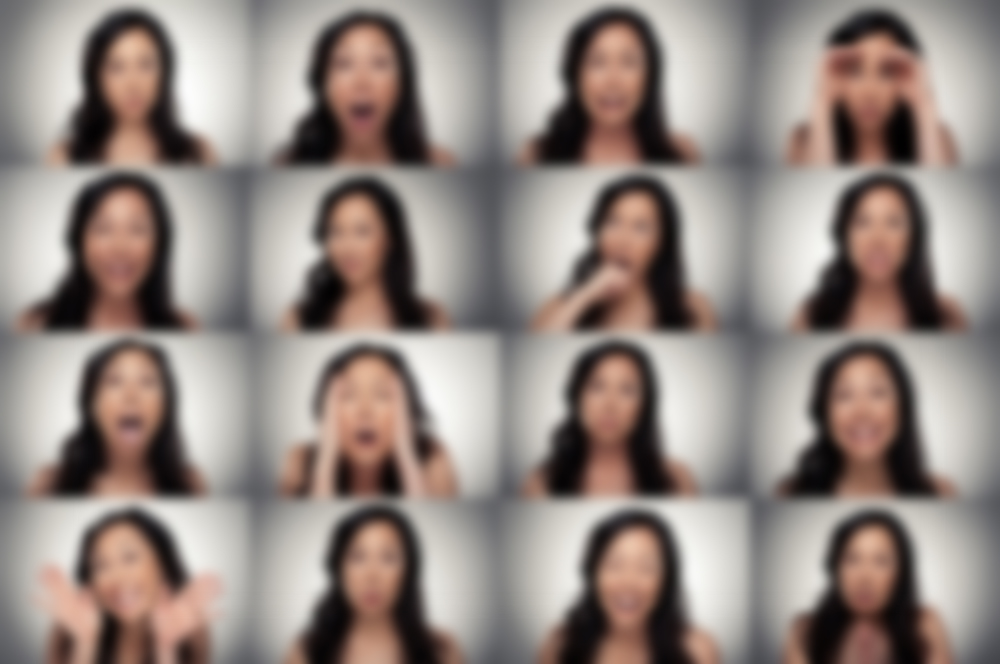 1. Theoretical aspects of working with biofeedback modules.
Biological feedback (BFB) is a method of psychophysiological rehabilitation, in which a person is instantly and continuously provided with information about the physiological indicators of the activity of his internal organs by means of light or sound feedback signals using electronic devices. Based on this information, a person can learn arbitrarily, to change these imperceptible parameters under normal conditions.
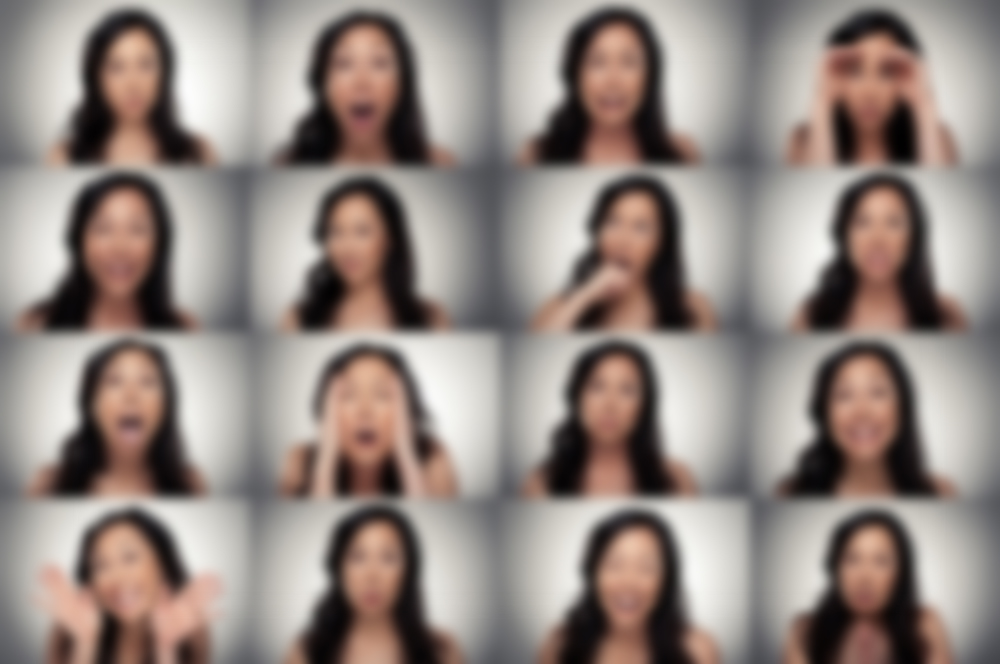 Numerous studies show that when using biofeedback, such people successfully learn to control those functions that cannot be regulated under normal conditions (for example, heart rate and many others). For example, with the help of biofeedback, a teenager learns to manage manifestations of anxiety: sweating, palpitations, blood pressure and other vital signs.
The interchangeability of ends and means is one of the remarkable features of this method. Biofeedback always includes a reinforcement component, while reinforcement can be aimed at satisfying not only primary needs, but also the need for information, positive self-esteem, etc. Thus, the very receipt of information about success can serve as reinforcement.
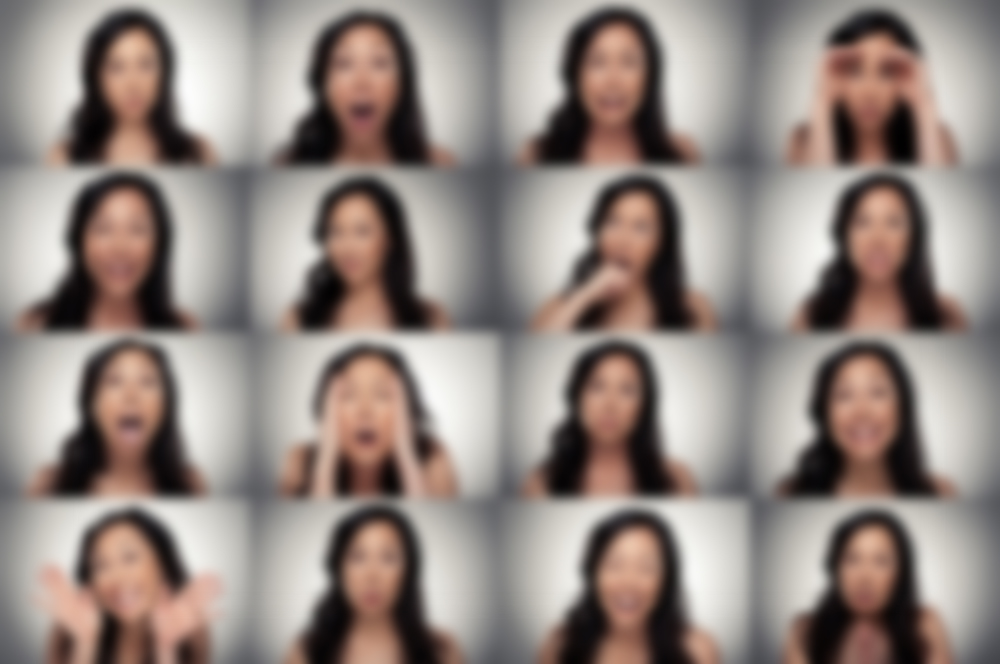 What can biofeedback technology give? According to Mikhailova N. N. (2005), firstly, to teach healthful breathing. Breathing lends itself well to voluntary (conscious) control, but it is almost impossible to control the pulse under normal conditions. With the help of BFB technology "Breathing", one can study the characteristics of the pulse, the dynamics of its change during inhalation and exhalation (respiratory arrhythmia of the heart - SAH), and transform the information received in such a form that one can see and hear the life of the pulse. A pattern was identified: the dynamics of the pulse has a wavy character, the pulse waves coincide with the nature of the breathing curve. This means that the pulse can be controlled through the breathing function.
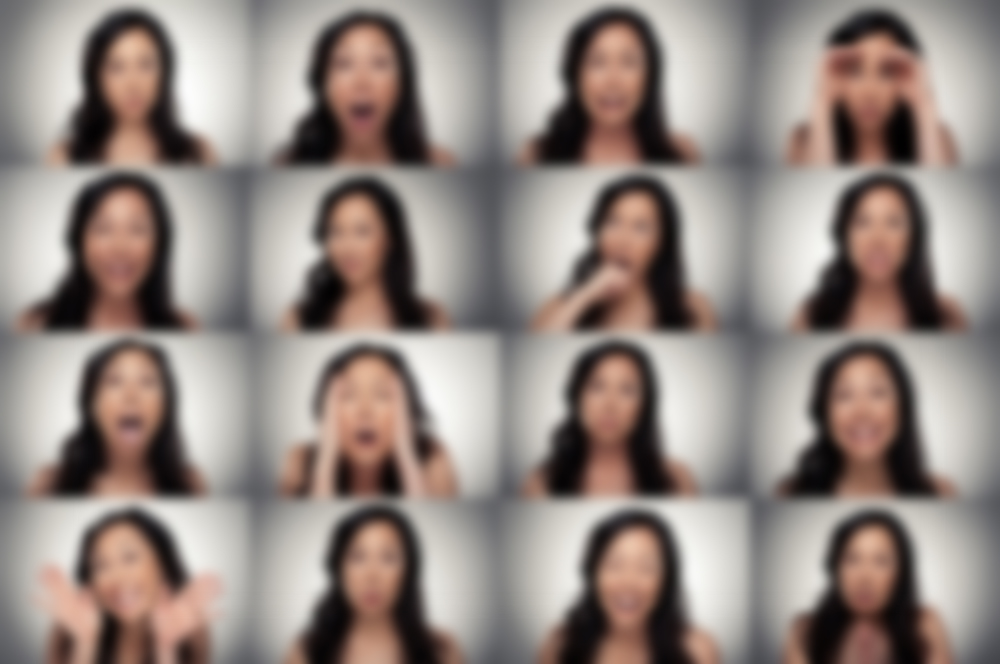 The value of SAH is an indicator of the efficiency and harmony of breathing and heart function, an integral indicator of the functional reserves of the body, and hence the level of human health. All people have a different SAH. It depends on a number of reasons and, above all, it decreases with age, during stress and psychoemotional stress, in diseases of the respiratory system, heart, blood vessels, and nervous system. But SAH is a functional indicator that has the ability to recover. Through this correction, you can improve poor health, relieve psycho-emotional stress, breathe in negative emotion, and manage your emotional state in extreme situations.
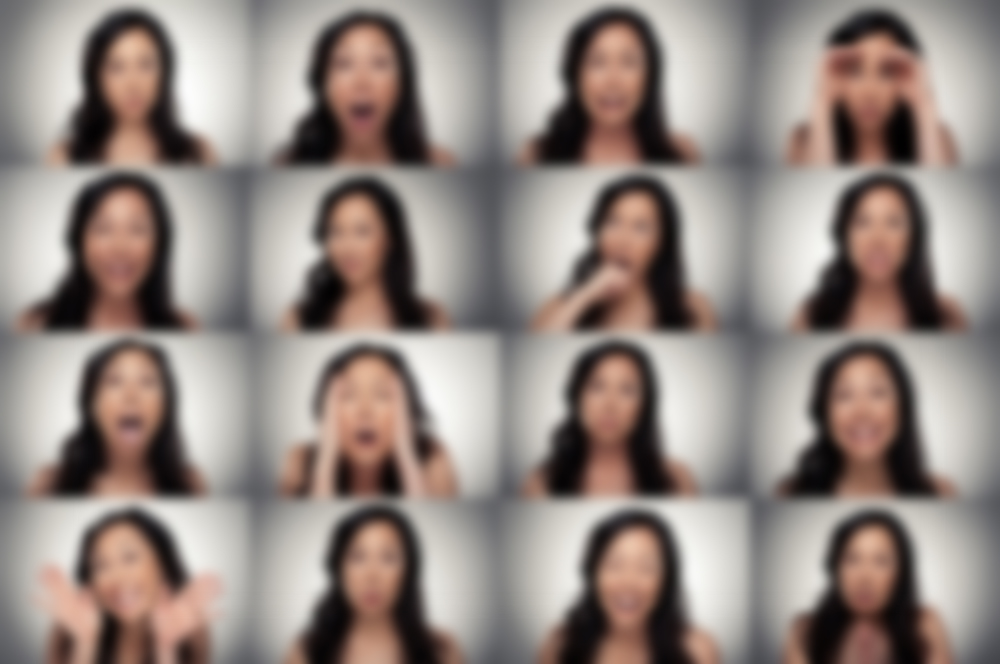 All researchers unanimously recognize Edmund Jacobson, one of the founders of the modern theory of stress management, who developed the progressive relaxation technique in the 1920s as the first practitioner in the use of electro-myographic biofeedback (EMG biofeedback) (E. Jacobson, 1929).
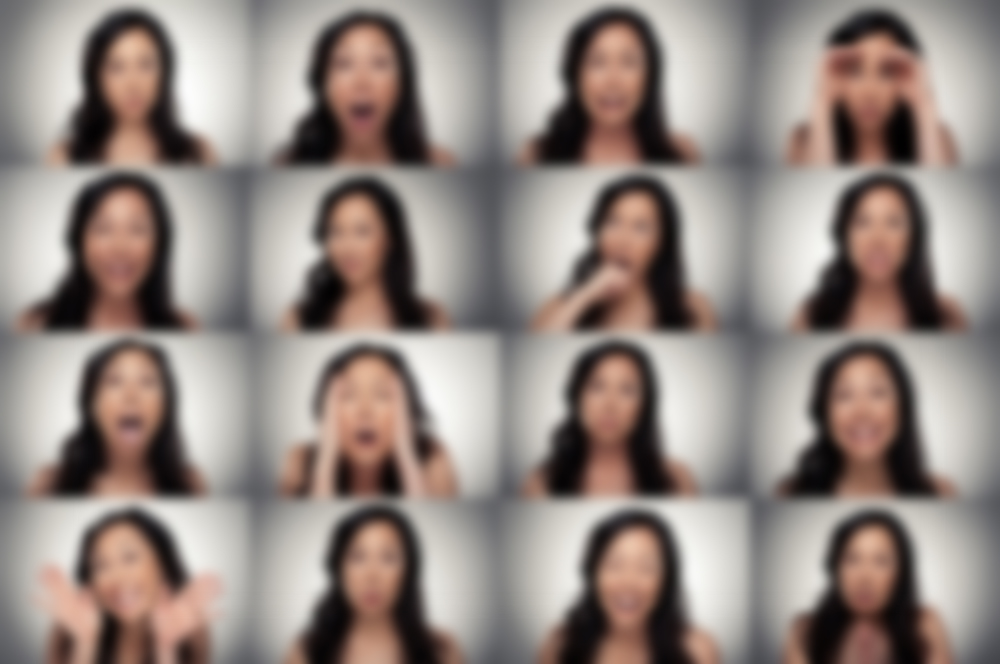 Since ancient times, the voluntary reactions of skeletal muscles were considered to be higher, and emotions and involuntary reactions of the glands and internal organs were considered lower on the steps of the hierarchical ladder of the human body's vital activity. This unjust division into two classes appears already in the philosophy of Plato - with his higher rational soul, located in the head, and lower souls, located in the body (B. Jowett, 1875). Much later, at the end of the XVIII century, the French neuroanatomist C. Bichat (X. Bichat, 1800) expressed the opinion that there is a difference between the "cerebrospinal nervous system of the large brain and the spinal cord" (now called the central nervous system - CNS), which controls skeletal reactions, on the one hand, and a double chain of ganglia (which he called "small brains") running down both sides of the spinal cord and governing emotions and visceral reactions on the other. He expressed his disdain for the ganglionic nervous system, calling it vegetative, i.e. vegetable (vegetative - vegetable). He also considered it completely independent of the cerebrospinal system, which remained in the modern name of the autonomic nervous system, often referred to as "autonomous".
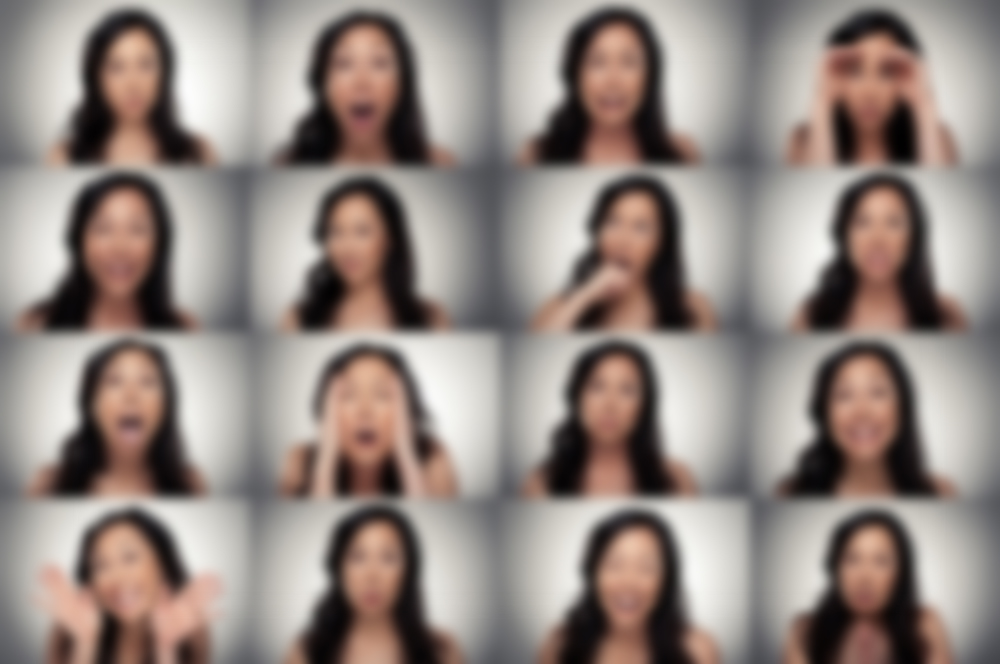 Much later, in 1932, Walter Cannon, an American physiologist who studied the functioning of human internal self-regulation and introduced the term "homeostasis", came to the conclusion that various nerve fibers of the sympathetic part of the autonomic nervous system are excited simultaneously and are incapable of subtle differentiated individual reactions, possible for the cerebrospinal system (WB Cannon, 1932). Until recently, this conclusion was considered classical and was cited in all textbooks on physiology.
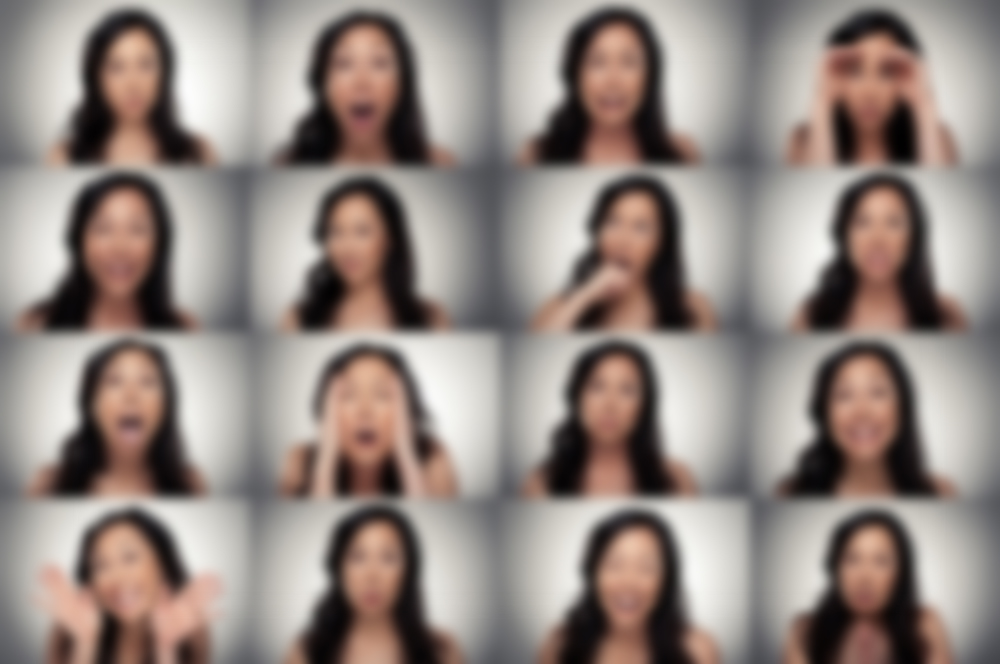 In the 50s of the XX century, the idea arose about the possibility of teaching the management of internal processes. The emergence of this idea was facilitated by a new understanding of the results of classical studies of great Russian physiologists, first of all, I. M. Sechenov (I. M.Sechenov, 1961, 1974) and I. P. Pavlova (I. P. Pavlov, 1973) in the field of conditioned reflex activity, K. M. Bykov on cortico-visceral connections (K. M. Bykov, 1947; K. M. Bykov, I. T. Kurtsin, 1960), neurranatomical data obtained in the laboratory of V. N. Chernigovsky (V. N. Chernigovsky, I960.), Which proved the presence of visceral representation in certain local zones of the cerebral cortex.
The theoretical substantiation of the biofeedback method is also based on the main provisions of domestic scientists: the theory of functional systems by P. K. Anokhin and the theory of stable pathological conditions developed by N. P. Bekhtereva and her staff.
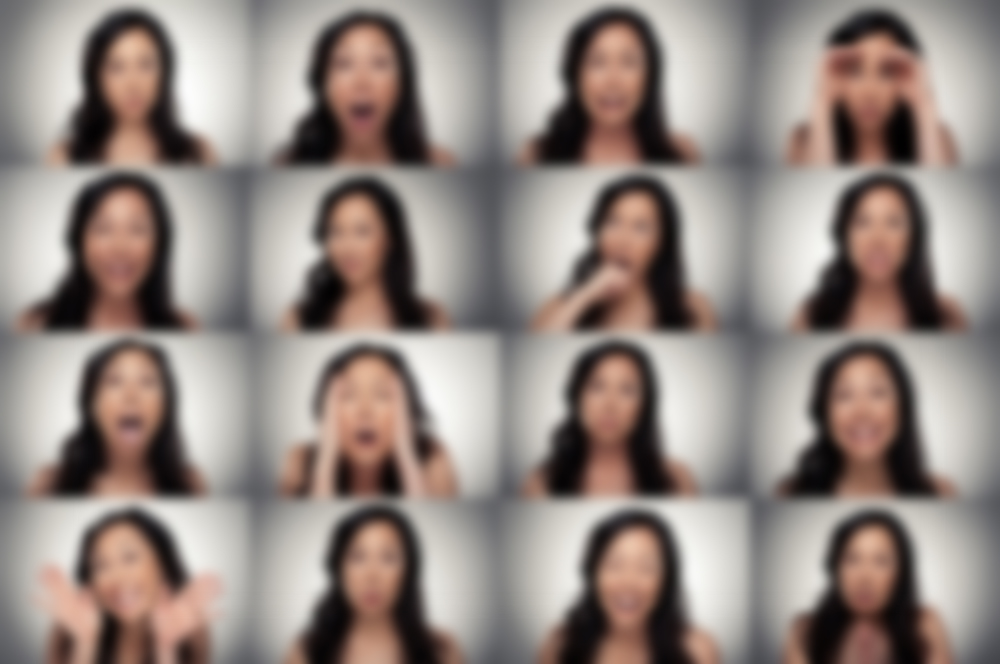 A large role in the development of the problem of biofeedback was also played by the work of a number of American scientists who tried to modify the reactions of internal organs mediated through the autonomic nervous system using instrumental teaching techniques, that is, the development of operant reflexes (J. V. BasmaLan, 1966; V. T. Engel , K. T. Melman, 1968; H. D. Kimmel, 1967).
N. Miller, a physiologist from the United States, suggested back in 1941 that there are not two, but only one type of learning, which manifests itself in different ways in different circumstances. In 1957, he began research work to prove that instrumental learning can teach any visceral response that is acquired through classical conditioning. At first, the work was carried out on paralyzed animals (rats) with implanted electrodes and catheters, in which the work of the salivary glands, parameters of the cardiovascular system (heart rate, blood pressure), stomach, and kidneys were controlled. In 1961, the results of the work (were reported to the scientific community at the Symposium on Motivation in Nebraska and the III World Congress of Psychiatry in Montreal.
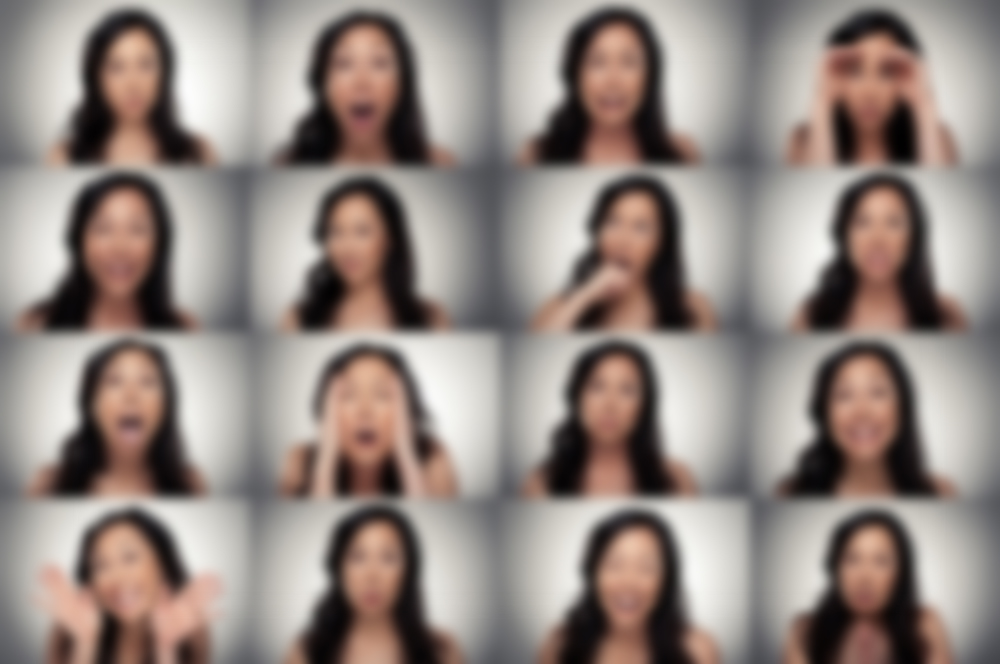 In 1969, the American journal Science published a long article by N. Miller, which many specialists in the field of biofeedback consider a priority. N. Miller told in it not only about his experiments on rats, but also cited the results of his research on paralyzed patients (which excluded the impact on the controlled parameter of the state of skeletal muscles), whom he taught to regulate blood pressure (BP). Particularly dramatic was the story (N. E. Miller, 1969) about a young man whose lower limbs were paralyzed as a result of an injury, but who was eager to learn to walk on crutches. Unfortunately, he suffered from postural hypotension: when he was raised to an upright position, his pressure dropped so sharply that he collapsed from weakness.
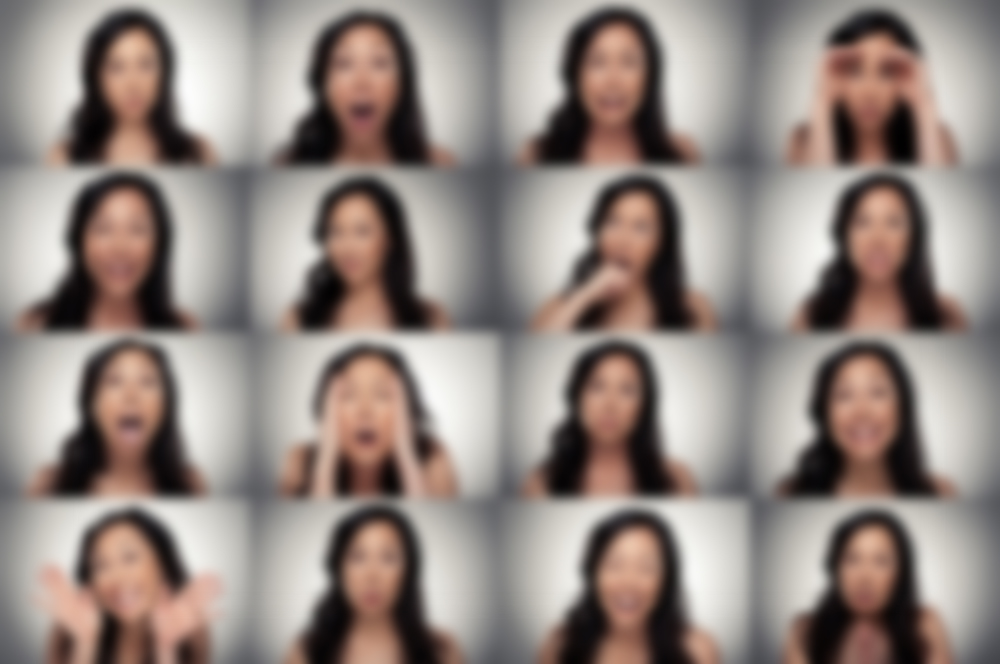 In fairness, it should be noted that the first experiments on voluntary regulation of visceral reactions were carried out in Russia. Thus, Professor of the Military Medical Academy I. R. Tarkhanov back in 1885 (I. R. Tarchanoff, 1885) suggested to the subject to increase the heart rate, and he was given an audio signal information about each pulse of the pulse (unfortunately, the influence of skeletal muscles was not eliminated). Moreover, I. R. Tarkhanov noted that those subjects who can voluntarily contract muscle groups that are usually not controlled (for example, can move their ears) are the best regulators of their visceral reactions. Therefore, it cannot be said that it was a pure experiment in translating involuntary reactions into voluntary ones.
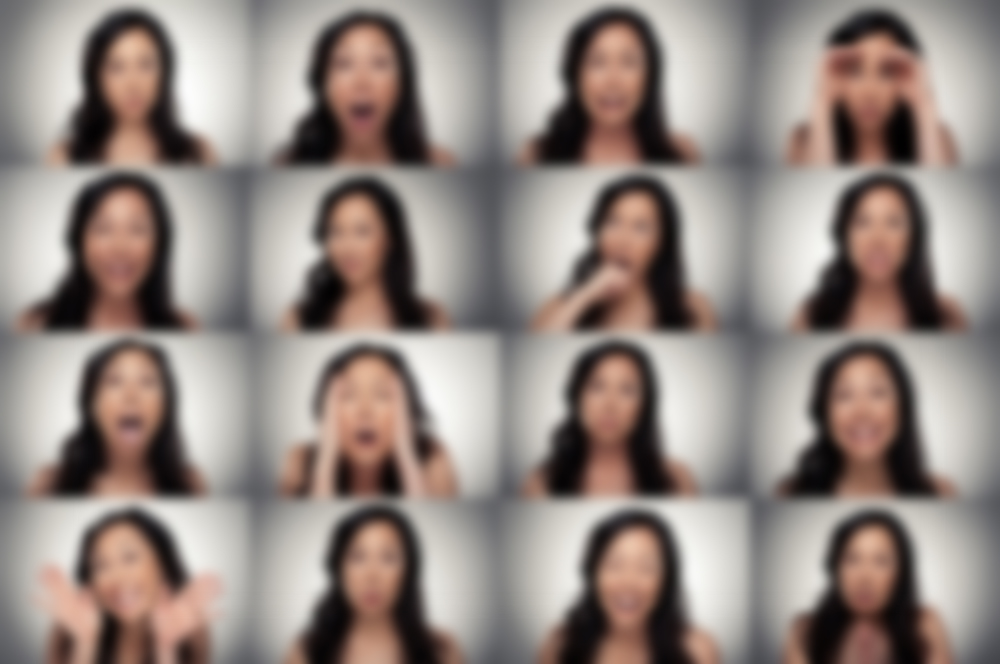 Nevertheless, the first publication that can rightfully be attributed to biofeedback appeared in 1955 also in Russia (M. I. Lisina, 1955). M. I. Lisina, a graduate student at the Institute of Psychology, conducted experimental studies that convincingly proved the possibility of turning involuntary reactions into voluntary ones. The idea of ​​the research and the specific methodology belonged to its head, psychophysiologist A. V. Zaporozhets. In 1955 M. I. Lisina defended her thesis, and then this work was included in the monograph by A. V. Zaporozhets (A. V. Zaporozhets, 1960).
As for the very term "biofeedback", the priority in this matter belongs to the US psychophysiologists. For the first time in the wide literature, it appeared in 1963 in the work of J. V. BasmaLan (1963), devoted to teaching the control of electrical activity taken from an individual muscle fiber.
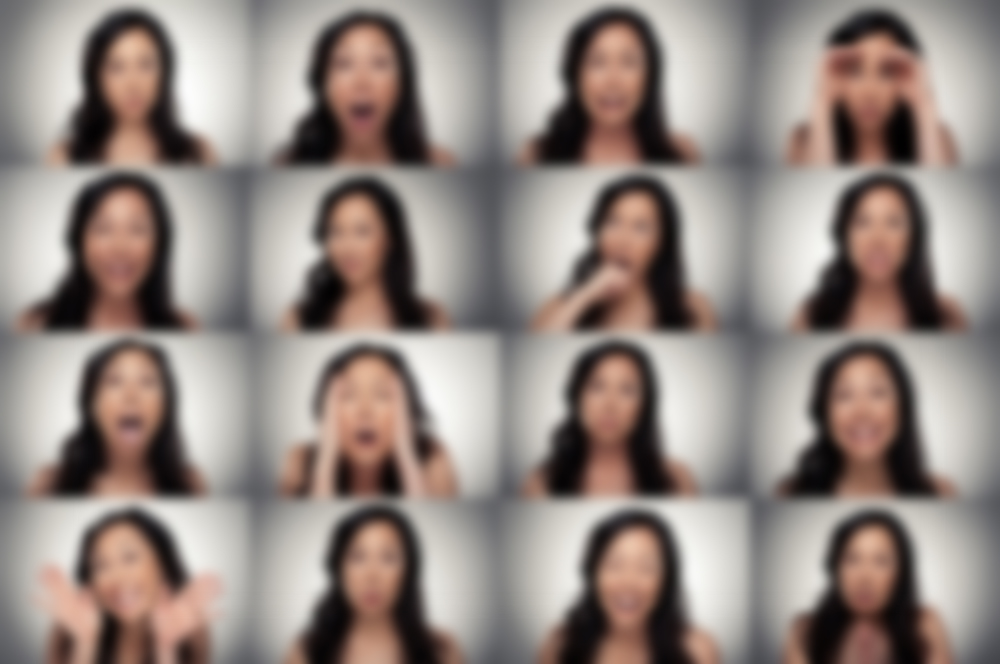 After 1969, it is already very rare to find works devoted to the study of biofeedback, where instead of the term “biofeedback” the terms “operant” or “instrumental learning” would be used, and this circumstance cannot be explained only by the convenience of the new term. The point is that it is impossible to completely identify biofeedback and operant learning. Feedback provided in operant learning takes the form of inevitable reward or punishment, which are designed to create motivation for the formation of desired behavior. When performing biofeedback, information is presented to the patient, usually in the form of sounds or images. It is clear that at the same time other forms of motivation are included in a person. These forms have an element of social reinforcement not found when conditioned in animals. For example, a person may want to do something pleasant for the experimenter conducting biofeedback training. Consequently, a person's expectation of a symbolic social reward is an important variable in biofeedback training that is missing in animal studies.
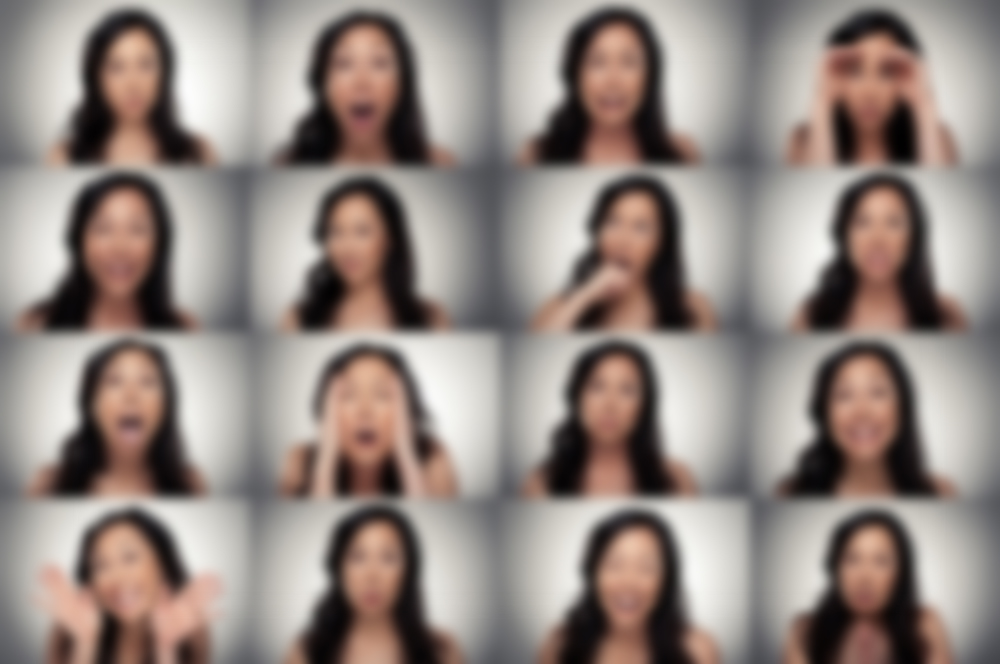 From that moment on, publications about research and practical application of the biofeedback technique began to grow like a snowball. 
In Russia, the beginning of the active study and application of the biofeedback technique can be attributed to the early 1970s. The intensive appearance in the domestic press of research results, mainly presented by scientists from the Institute of Experimental Medicine of the USSR Academy of Medical Sciences (St. Petersburg) - N. N. Vasilevsky and employees of his department
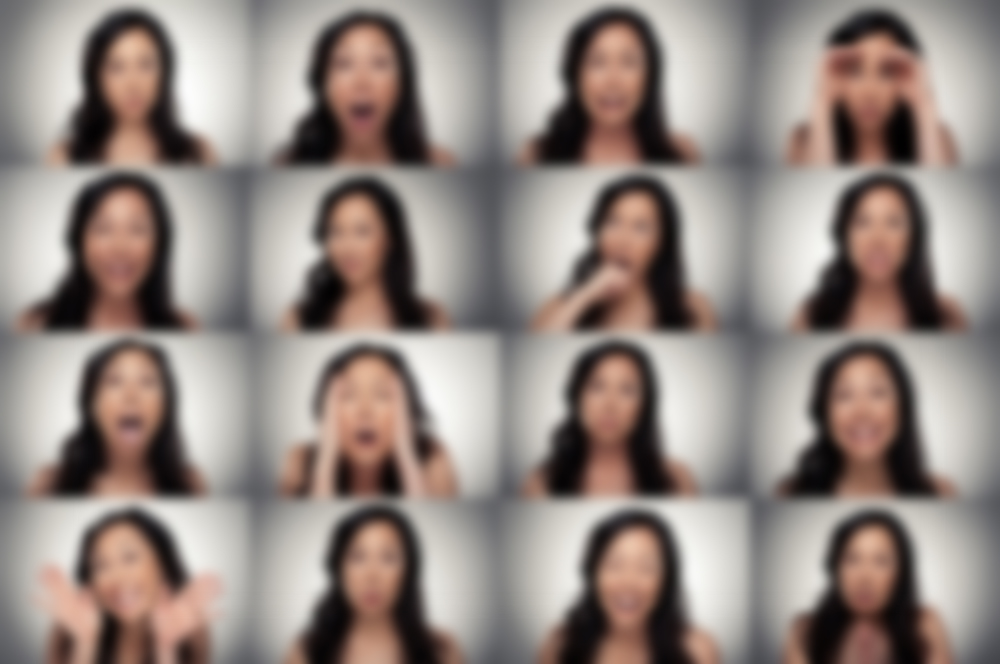 A little later, work on biofeedback by employees of the Institute of Physiology of the USSR Academy of Sciences (St. Petersburg) appeared. Since the 1980s, scientists from the Siberian Branch of the Russian Academy of Medical Sciences (Institute of Medical and Biological Cybernetics) have joined the active research and application of biofeedback, and since 1988 they have already published three collections of scientific papers under the general title “Biofeedback. Theory and practice". Since the early 1990s, research in the field of biofeedback began at the Brain Institute of the USSR Academy of Sciences (St. Petersburg).
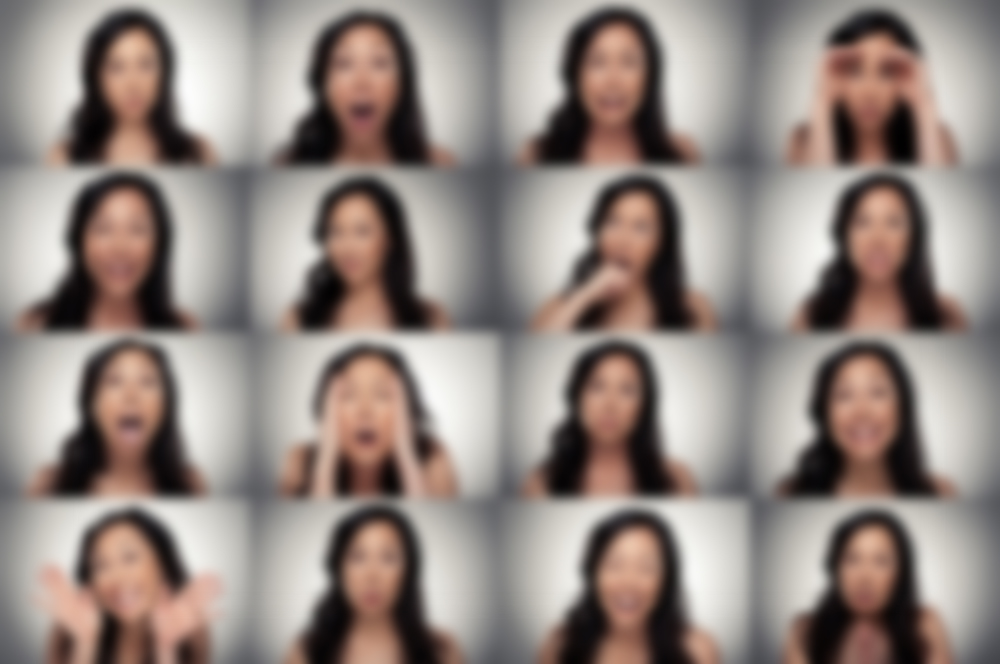 Many domestic researchers prefer to call the biofeedback technique “adaptive biocontrol”. Perhaps this term better reflects the essence of the methodology, "since in the process of learning on the basis of self-regulation mechanisms, new adaptive functional states of the nervous system are developed" (N. V. Chernigovskaya, S. A. Movsisyants, A. N. Timofeeva, 1982). But in our country, the term "biofeedback" has won a leading position in recent years, especially after the formation in 1996 of the Russian Association for Biological Feedback, the main organizer of which was the St. Petersburg firm CJSC "Biosvyaz". A modern, qualitatively new level of biofeedback technology development and practical application of the biofeedback method in health care, psychology, social protection and education is associated with the activities of the Russian Association of Biofeedbacks in general and CJSC "Biosvyaz" in particular (A. A. Smetankin, 2001; A. A. Smetankin, 1997 ).
In a comprehensive biofeedback program, light and sound stimulation effects changes in the state of consciousness, which people have known since ancient times.
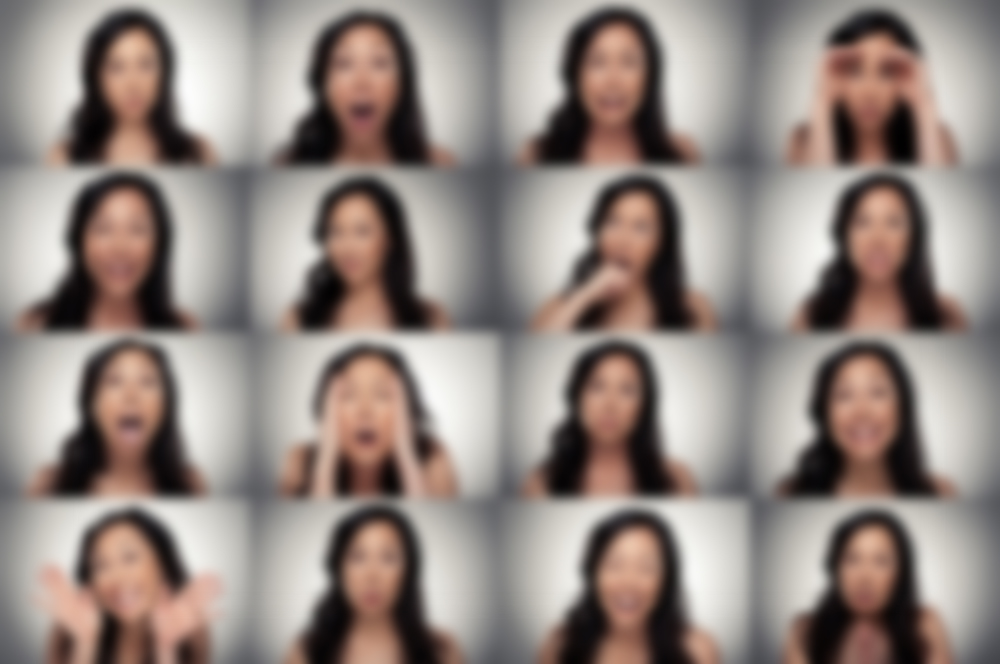 Music as a means of "mental distraction" was widely used in psychiatric hospitals by domestic scientists (P. P. Malinovsky, I. M. Balinsky, S. S. Korsakov, P. A. Charukovsky, etc.).
Special physiological studies have revealed the influence of music on various human systems: cardiovascular, respiratory, motor spheres, muscle tone (I. M. Dogel, 1888, 1898; N. R. Tarkhanova, 1983; V. M. Bekhterev, 1916: Weld , 1912; Schoen, 1927; Ellis, Brighous, 1952). Research into the emotional significance of individual elements of music (rhythm, tonality) has shown their ability to induce states that are adequate to the nature of the stimulus (Hevner, 1935, 1937; Roberts, 1936). Minor tones show a "depressive effect" (Hyde, Scalapino, 1918), fast pulsating rhythms act excitingly (A. Sokhor, 1970) and evoke negative emotions (Roberts, 1936), "soft" rhythms calm, dissonances excite, consonances calm (Hevner, 1936).
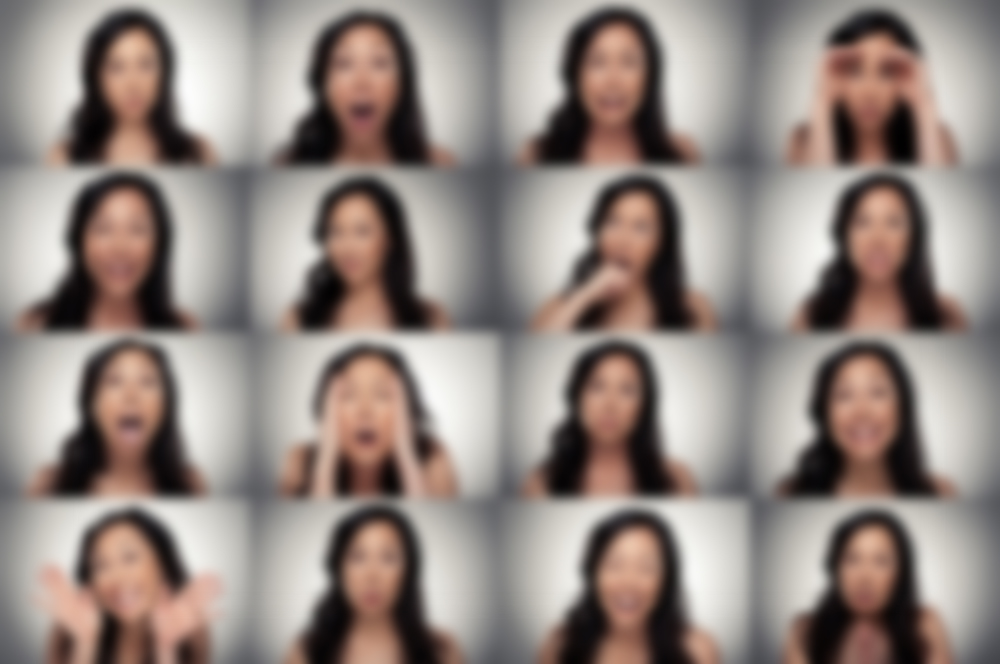 Positive emotions during listening to music, "artistic pleasure" - according to L. C. Vygotsky, is not pure reception, but requires the highest activity of the psyche. At the same time, painful and unpleasant affects are subject to a certain discharge, destruction, transformation into opposite ones, i.e. the aesthetic reaction is reduced to a complex transformation of feelings (catharsis). Hence, art becomes the most powerful means for the most expedient and important discharges of nervous energy.
The Swedish school, being focused on "depth psychology", believes that music therapy should play a central role in psychotherapy, since music, due to its specific features, is able to penetrate into the "deep layers of the personality" (Pontvik, 1948, 1955).
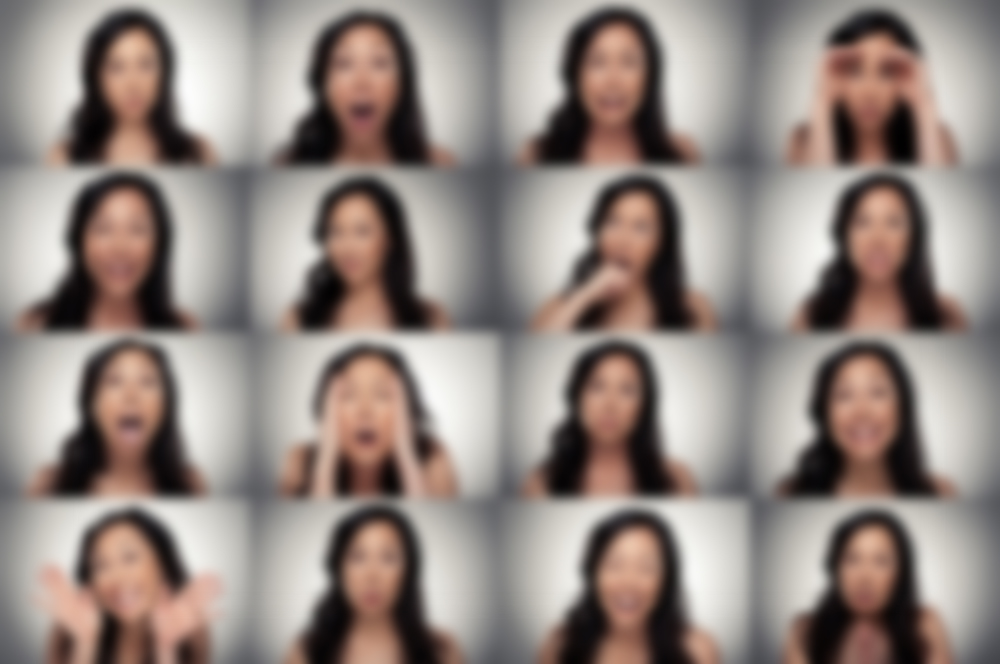 A number of authors point to the positive effects of music in depression (Ruse, Jaedickre, Rollin). The use of music therapy in group therapy of patients with depressive conditions improves mood and has an ionizing effect (Lucas, Ludwick). However, in a depressed state, patients do not perceive cheerful music, which often deepens depression by actualizing experiences and thus preventing the perception of cheerful. According to G. P. Shipulina (1966), minor music contributes to the initial establishment of "musical contact" with such patients, and only after a number of sessions is there a more adequate positive reaction of them to major music. With depression, music is shown to be quiet, calm, with excitement - loud, fast paced. In order for music to contact the patient, it must correspond to his emotional state (N. N. Voloskova, 2001).
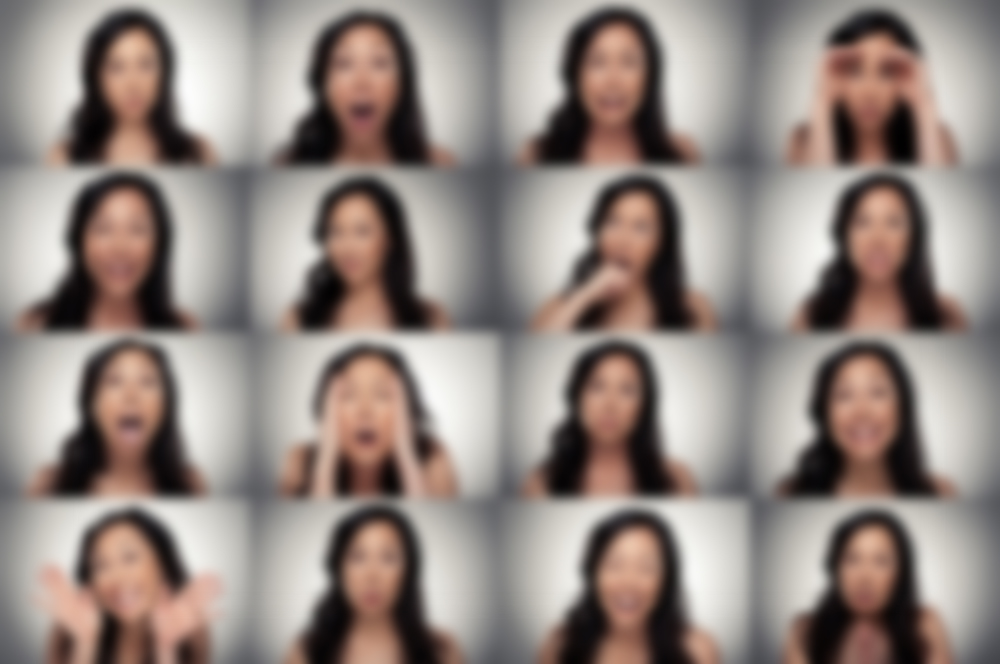 Thus, the biofeedback method allows one to take into account the individual personality traits, to select a dose for each adolescent for training and to monitor the effectiveness of its implementation during work, which is very important for adolescents with an organic brain predisposition. The use of multimedia gaming capabilities of the biofeedback computer technology provides high emotional interest and non-standard psychocorrection sessions.
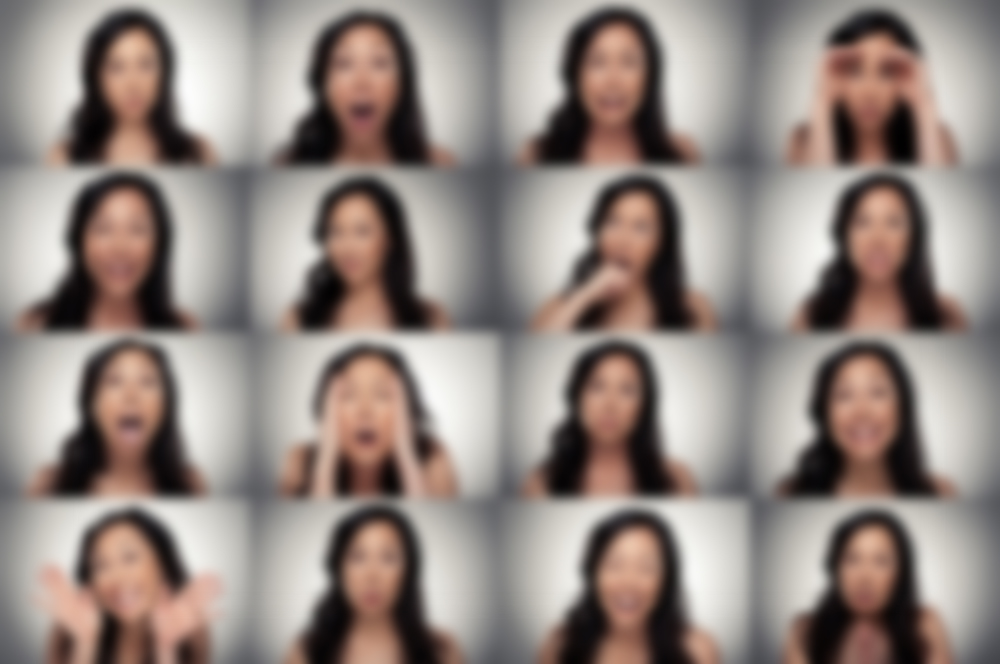 2. Development of stress resistance skills by working with the "emWave-2" module.
Currently, many models of psychological preparation of a person have been developed, based on the concept of biological feedback and bringing them closer to understanding the essence of this process. The practical application of biofeedback modules should be based on both classical psychological and pedagogical principles and specific principles: unity and interdependence of the use of biofeedback methods in conjunction with other methods of correcting unfavorable psychological states of an athlete; developing and improving the competence of a specialist in the field of biofeedback and trust in him; formation of self-motivation and desire to achieve positive results following the results of the correction program.
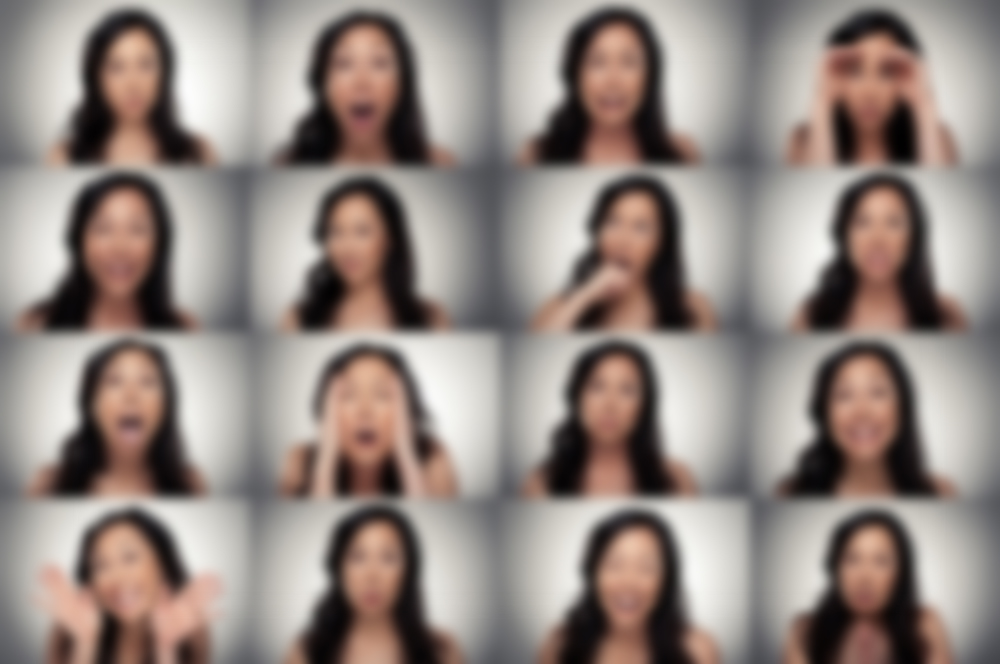 These principles fully comply with one of the modern biofeedback devices, which is used in the work of the research laboratory "Innovative technologies of personality development" created at the Faculty of Psychology and Pedagogy of the Francisk Skorina Gomel State University, is the module "EmWave-2" ...
The development of the module is based on the concept of irregularity of the human heart rate. It is known that even at rest, the heart rate (HR) tends to both accelerate and decelerate. For example, in one minute, a person's pulse accelerates a little and slows down 5-10 times. Moreover, on the graph of the instantaneous (and not the average) heart rate of a healthy person, there is a whole set of waves of different periods and different amplitudes. So the heart rate, averaged over the beats counted over randomly taken 3-4, 40-50 and 100 seconds, will be different.
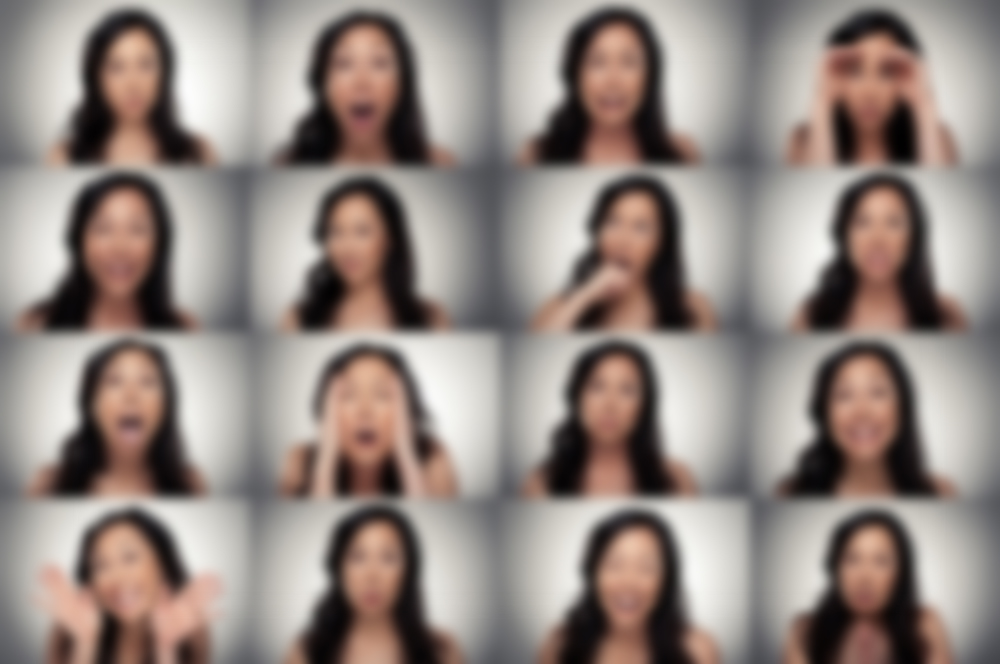 Under stress, the heart rate can change in an unsystematic manner, and spectral analysis of the heart rate can reveal this. On the contrary, if a person is in a positive and calm mood, the heart rate graph takes on a "beautiful", uniform appearance with smooth, regularly alternating ups and downs. This state of a person is called "coherent", meaning that all biochemical regulators in the body are balanced and do not force the heart to accelerate and decelerate unevenly and within large limits. The main thing is that coherence can be purposefully achieved, since the heart rate, on the one hand, is an indicator that reflects the release of various substances into the blood, on the other hand, an instrument of influence on the body. Therefore, it is very important to track the nature of heart rate changes over time. A person will be able to control his psychophysical state if he has prompt feedback.
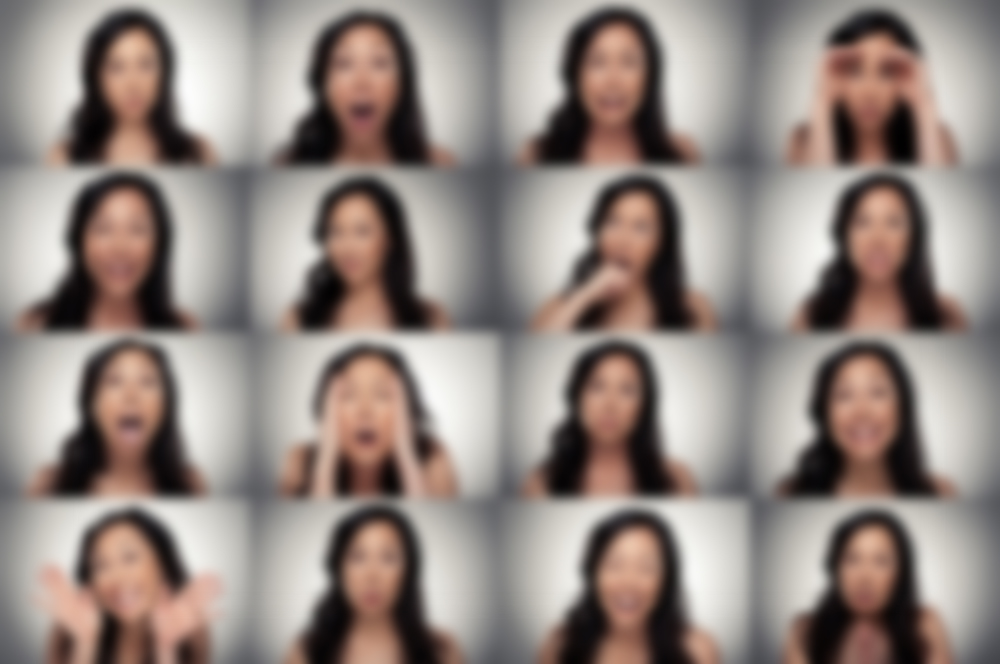 The main features of the "EmWave-2" device: use as a portable sensor for measuring the level of coherence and heart rate variability; starting a session on a computer with viewing these parameters in the form of diagrams in real time; loading of sessions, saved in the device memory during its independent use, to a computer hard disk via the USB interface; four levels of training difficulty; visual (dimmable LED bar) and audio feedback; software available to most users in the form of games and charts, including the Coherence Coach program, which teaches practical techniques for working with EmWave-2; the ability to print the results of the sessions; charging the device via USB.
Let us consider as an example the algorithm for working with the software of the stand-alone portable module "EmWave-2".
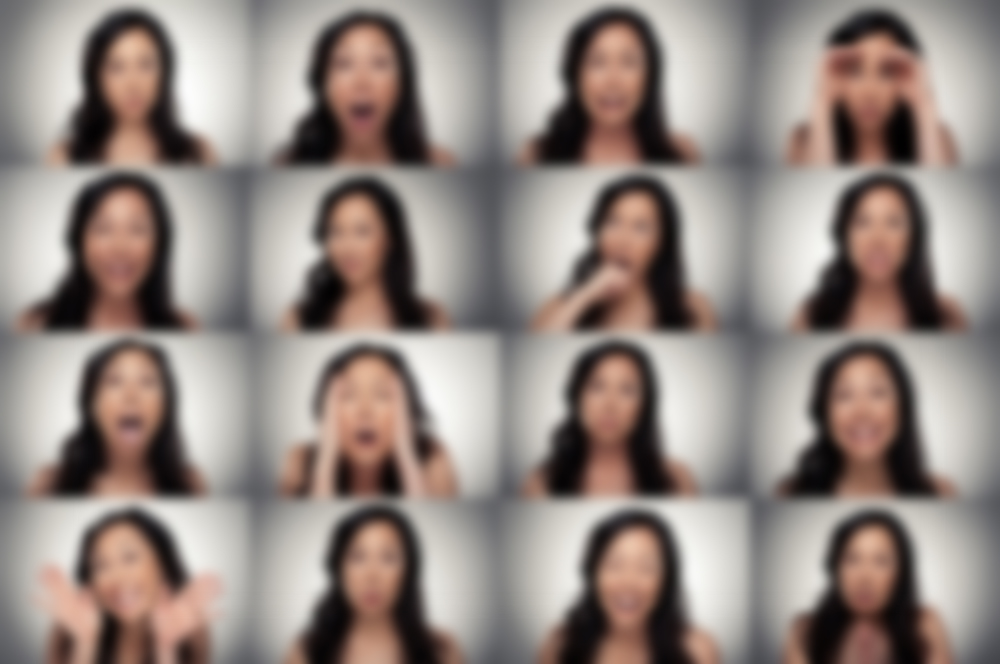 After installing the software, connect the “EmWave-2” module to the computer via a USB cable and launch the “EmWave-2 Tour” program to get acquainted with the device. Turn on the device by pressing the bottom of the sensor (within 1-2 seconds). The indicator lights on the device should light up along with a sound signal, which means that it is ready for use. Next, the athlete places the thumb pad on the sensor or put a clip on the earlobe so that the device starts the registration process. If the LED below flashes rhythmically blue, then the heart rate is well recorded. The breathing cycle should be started as soon as the indicator of light signals up and down starts working on the LED strip "heart activity scale", adjusting the inhalation and exhalation to their movement (the indicator signals go up - inhale, down - exhale).
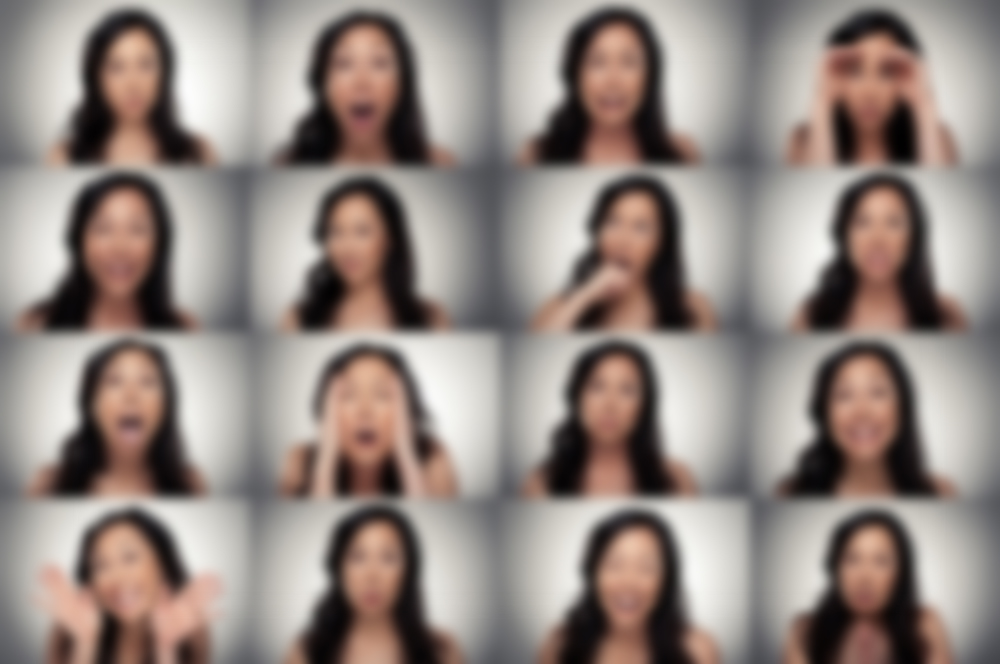 While breathing, it is necessary to mentally focus on the area in the center of the chest, imagining how the inhaled air enters and leaves it. At the same time, it is very important to try to awaken positive emotions in yourself, for example, to remember some pleasant episode from life. During breathing, you should constantly monitor the color of the indicator in the upper part. If the exercise is performed correctly, it will change from red-orange (actual state) to light blue (intermediate state), and then to light green (optimal). This will be due to an increase in the coherence of the heart. At the same time, the internal stress will decrease.
The results obtained in the course of work can be saved, viewed and printed by connecting the module to a personal computer. The software shows heart rate variability and coherence levels and also provides other important information.
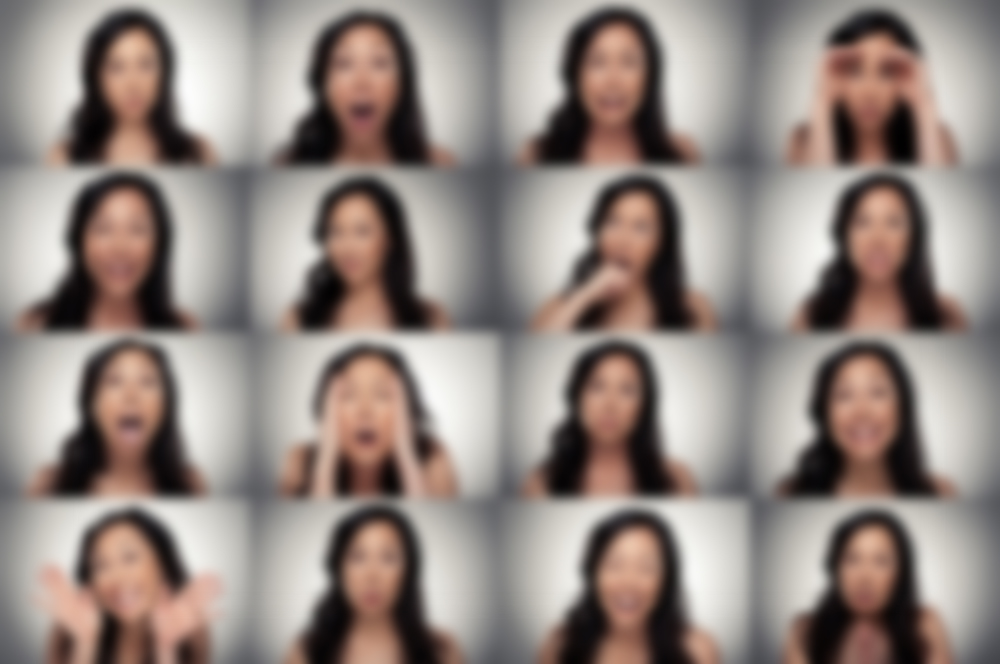 The essence of the work of the "EmWave-2" module on the regulation of the psychoemotional state is that the student carries out a breathing cycle in accordance with the tempo-rhythm of the movement of LED lights on the scale of the heart's activity. The methodology of the training lesson for the regulation of the psycho-emotional state is as follows. After automatic heart rate calibration, blue lights begin to move up and down along the scale of heart activity, setting the pace and rhythm of breathing. The coherence indicator can be red, blue or green. The task of the athlete working with the module is to increase his level of coherence. If this happens, the device will inform about the improvement by changing the color of the indicator from red (current level) to blue (improved) and then to green (optimal). When a medium or high level of coherence is reached, short beeps will also be heard. The increase in the coherence index is directly proportional to the increase in the number of blue lights on the heart activity scale (i.e., their number increases as the level of coherence goes from medium to high).
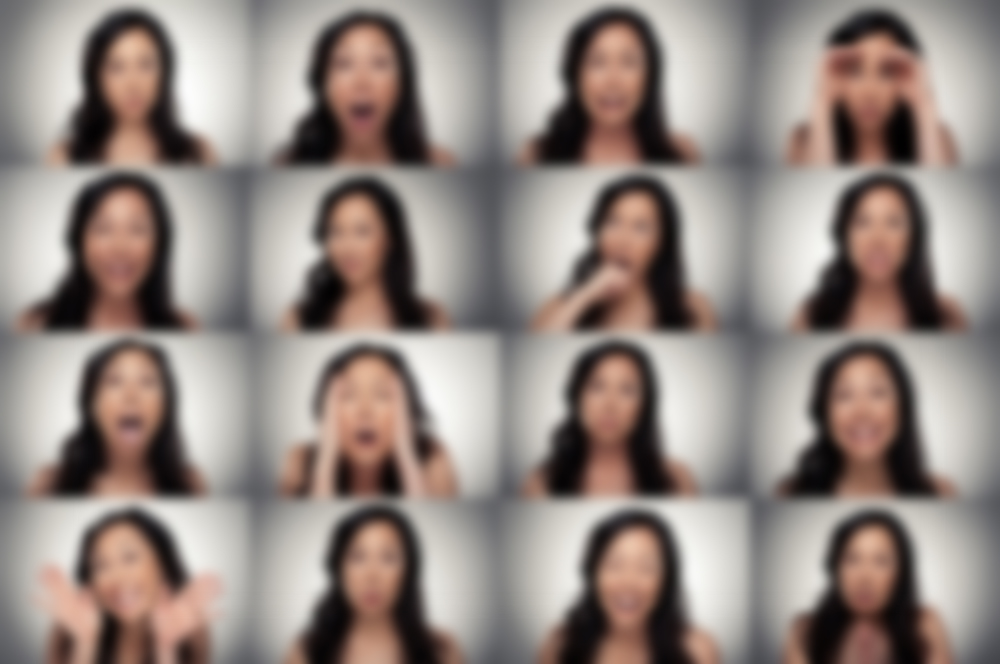 After mastering the basic operating mode with the "EmWave-2" module, you can start working in the extended mode. The first sub-mode of the advanced mode is heart rate variability (HRV), which reflects the acceleration or deceleration of HRV in real time. As the coherence increases, the transitions between the up and down movement of the LED lights along the heart activity scale become smoother. The LEDs at the top and bottom of the scale showing the HRV range are dim, in contrast to other brighter ones. One square corresponds to a heart rate of 20 beats per minute, i.e. at a pulse rate of 80 beats per minute, four squares will be lit. When the device is connected to a computer, the heart rate value is determined more accurately. As the HRV range increases, there will be fewer LEDs at the top and bottom of the scale.
Let us consider the “Rapid increase in coherence” technique using the “EmWave-2” device.
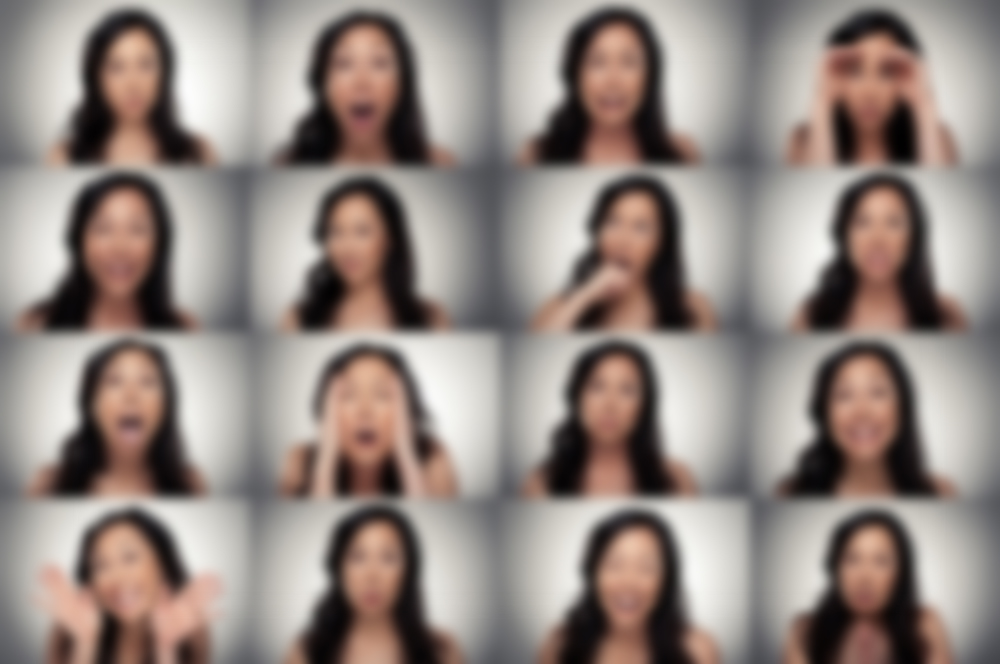 Step 1 - Focus on the area in the center of the chest. Step 2 - we carry out breathing, following the tempo-rhythm on the scale of cardiac activity (we inhale to the beat of the rising LED lights and exhale to the beat of the descending ones). Step 3 - while maintaining the tempo-rhythm of breathing, we try to evoke positive emotions in ourselves, recalling pleasant moments associated, for example, with communication with any person or pet. The main thing is not to strain and be in a relaxed state.
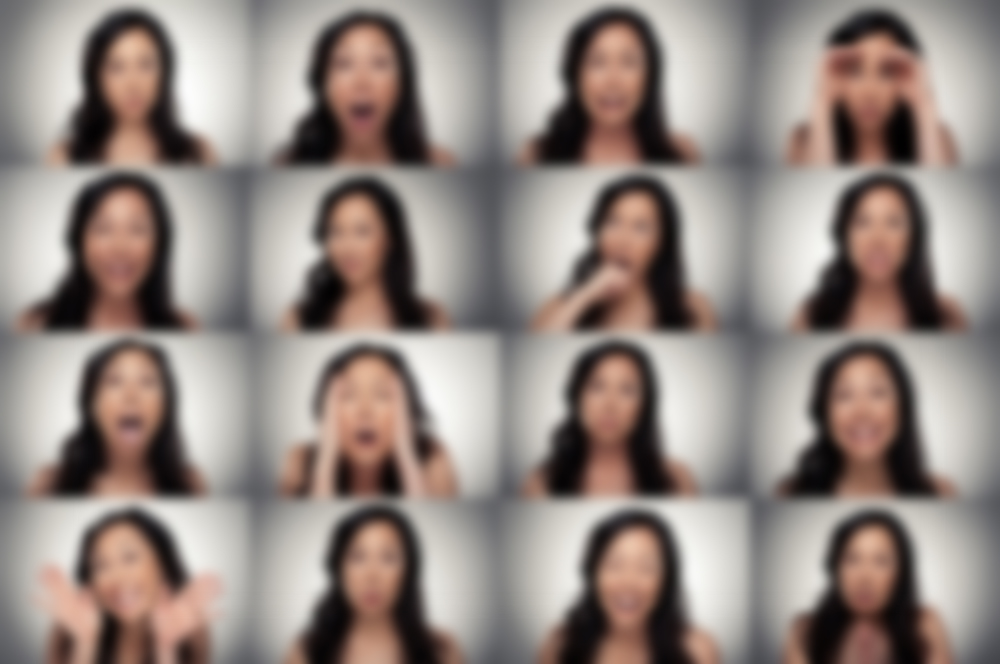 Our research has shown that the systematic (for the formation of a sustainable effect and the development of self-regulation skills, 10 to 15 sessions are recommended) work of students involved in sports with the "EmWave-2" module contributes to: stress prevention, reducing anxiety, increasing efficiency; improving the skills of managing your psycho-emotional state; reducing the negative consequences for the body caused by negative emotions; preservation and improvement of psychophysical health.
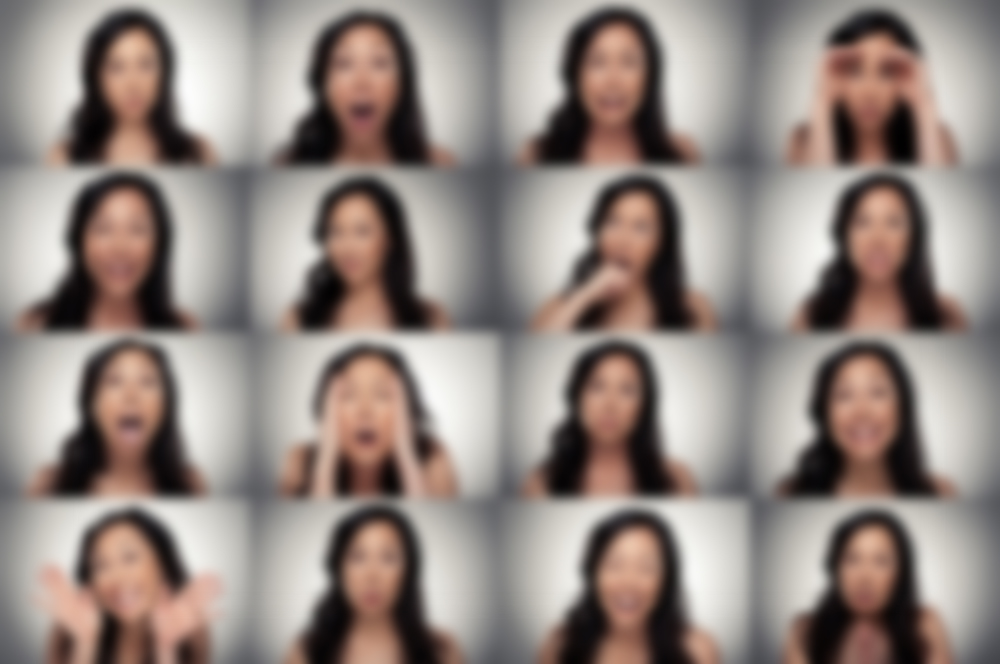 The correction program using the "EmWave-2" module also made it possible to obtain a positive dynamics of indicators reflecting the development of their volitional qualities, purposefulness and self-confidence, as well as to reduce the feeling of fear, improve memory and attention processes, increase the sensitivity of their feelings, the accuracy of self-assessment of level and dynamics physiological shifts, improve muscle perception, motor memory and motor coordination.
Thus, biocontrol is not only a technology, but also a fundamentally new conceptual approach to the regulation of the functions and conditions of the human body, widely used for diagnostic and prophylactic purposes.